ГБУ Волгоградский ППМС-центрЦентральная психолого-медико-педагогическая комиссия Социально-педагогическое сопровождение развития подростка с ограниченными возможностями здоровья в условиях инклюзивного образовательного пространства
Социальный педагог ЦПМПК 
Т.В. Блинкова
Волгоград 
2018 г.
ИНКЛЮЗИЯ
Распространение в нашей стране процесса инклюзии (включения детей с ограниченными возможностями психического или физического здоровья в образовательные учреждения вместе с их обычными сверстниками) является не только отражением времени, но и представляет собой реализацию прав детей на образование в соответствии с законодательством Российской Федерации. Инклюзия в образовании предполагает повышение качества жизни особого ребенка и его семьи, не ухудшая, в то же время, качества жизни других участников образовательного процесса, и создания необходимых условий для достижения успеха в социальной адаптации и образовании всем без исключения детьми независимо от их индивидуальных особенностей, учебных достижений, языка, культуры, их психических и физических возможностей.
Социально-педагогическое сопровождение …
В современной педагогической практике технология сопровождения является одной из самых распространенных в оказании помощи людям с различными проблемами. Ее суть заключается в выработке социальным педагогом таких методических приемов, которые включают в себя целостный комплекс мероприятий.
Основными стратегическими направлениями в процессе социально-педагогического сопровождения является создание условий: 1.для преодоления депривации нарушенного        психофизического развития; 2.для компенсации последствий семейной депривации, в частности для удовлетворения базовых потребностей в освоении основных навыков внутрисемейной жизни; 3.для расширения возможностей подростковой социальной активности; 4.для развития навыков конструктивного общения.
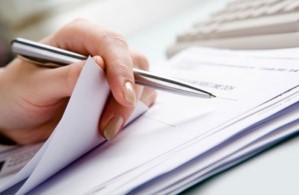 работа социального педагога по сопровождению подростка в инклюзивном образовательном пространстве ориентирована на следующие целевые группы: на самих подростков с проблемами в развитии (основная целевая группа сопровождения), их педагогов и родственников, а также социальные организации, контакты с которыми необходимы сопровождаемому.
Социально-педагогическая деятельность по сопровождению детей и подростков с ОВЗ в условиях инклюзивного образования должна включать следующие задачи:
- раннюю диагностику социально-психологического состояния детей и подростков с ОВЗ,  включающей эмоциональные проблемы (повышенный уровень тревоги, страхи, чрезмерная эмоциональная лабильность, подавленное самочувствие, недоверие к окружающим); 
-когнитивные проблемы (трудности в сосредоточении и концентрации, изменение представлений о себе, депрессивные мысли); 
-поведенческие проблемы (неуверенность в отношениях с окружающими, антисоциальное поведение, агрессия по отношению к окружающим и др.);
- разработку и реализацию индивидуально-реабилитационных программ детей и подростков с ОВЗ;
- обучение педагогов, родителей, одноклассников навыкам конструктивного взаимодействия с детьми и подростками с ОВЗ.
Этапы социально-педагогического сопровождения ребенка с ОВЗ
1. Диагностический (выявление сути проблемы сопровождаемого, ее носителя и потенциальных возможностей решения).
2. Поисковый (сбор необходимой информации о путях и способах решения проблемы, доведение этой информации до всех участников проблемной ситуации).
3. Консультативно-проективный (договорный) (обсуждение возможных вариантов решения проблемы со всеми заинтересованными сторонами, построение прогнозов эффективности, стимулирование активности и самостоятельности сопровождаемого при принятии окончательного решения). По завершении этого этапа четко оговариваются функции всех участников сопровождения, обязанности каждого в осуществлении принятого решения.
4. Деятельностный (достижение желаемого результата, для чего сопровождающий берет на себя функцию координации действий остальных участников взаимодействия, реализующих выработанную ранее программу преодоления проблемы).
5. Рефлексивный (оценка эффективности проведенной работы). Этот этап может стать заключительным в решении проблемы сопровождаемого или же стартовой площадкой в проектировании профилактических мероприятий.
6. Наблюдательный (дальнейшее наблюдение за социализацией сопровождаемого). Если предыдущие этапы могут и должны быть реализованы в рамках социально-педагогического сопровождения любой целевой группы, то данный этап наиболее доступен именно в условиях специального образовательного учреждения, когда социально-депривированная личность по завершении основных сопроводительных мероприятий остается в фокусе внимания социального педагога.
Социально-педагогические  практико-ориентированные занятия:
тренинги;
 групповая терапия с детьми и подростками с особыми образовательными потребностями;
практикумы позитивного самовосприятия, предупреждения виктимизации …..
Спасибо за внимание!